Re shen （热身）Class room phrases
re shen 热身
bi ji 笔记
lian xi 练习
ce yan 测验
kao shi 考试
zuo ye 作业
wen ti 问题
warm up
notes
practice
quiz
test/exam
homework
question
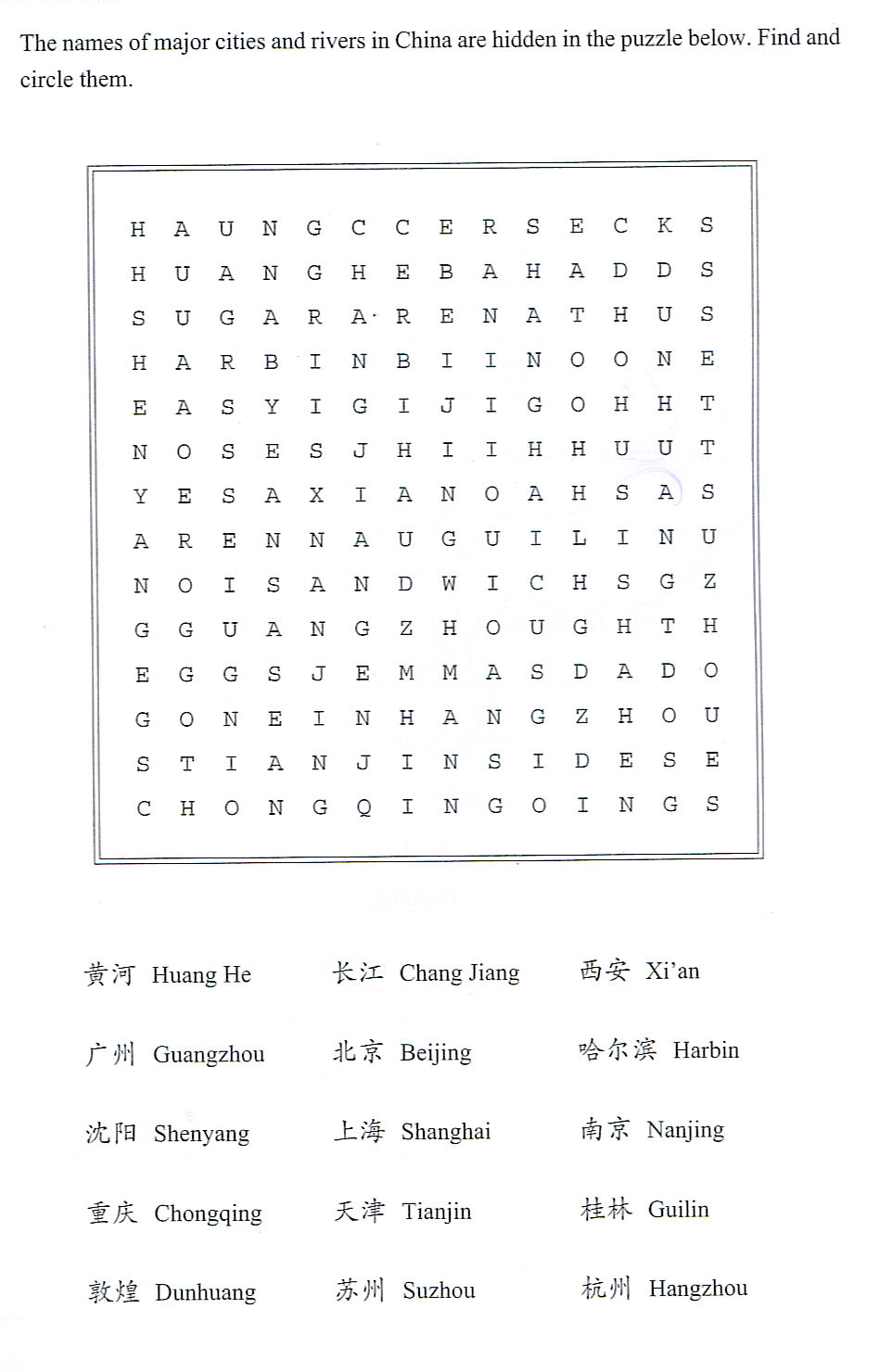 Yellow River
Yangtze River
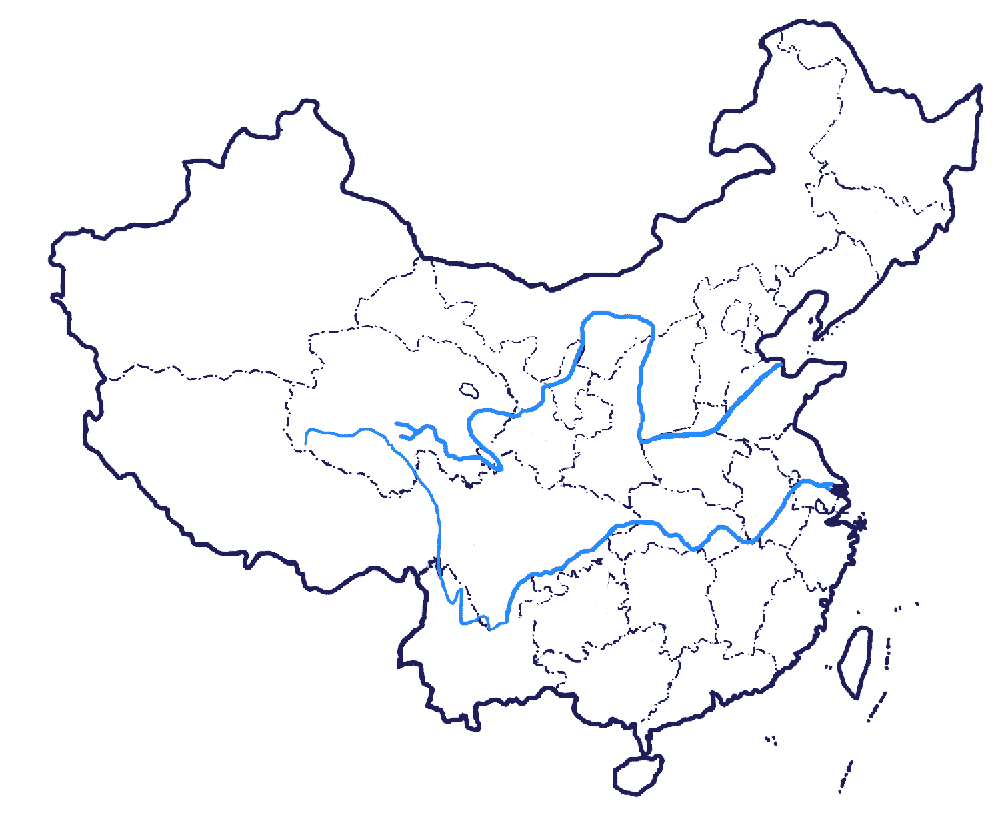 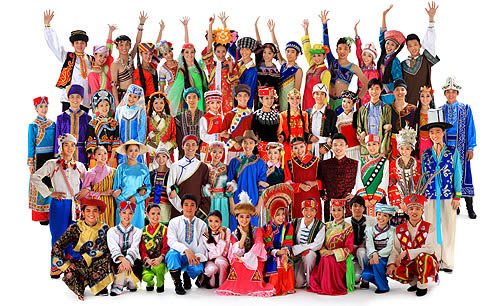 Ni hao
hello
你好
zhong guo
China
中国
mei guo
United States
美国
The top 5 largest countries
e luo si 俄罗斯
Russia
jia na da 加拿大
Canada
zhong guo 中国
China
mei guo 美国
U.S
ba xi 巴西
Brazil
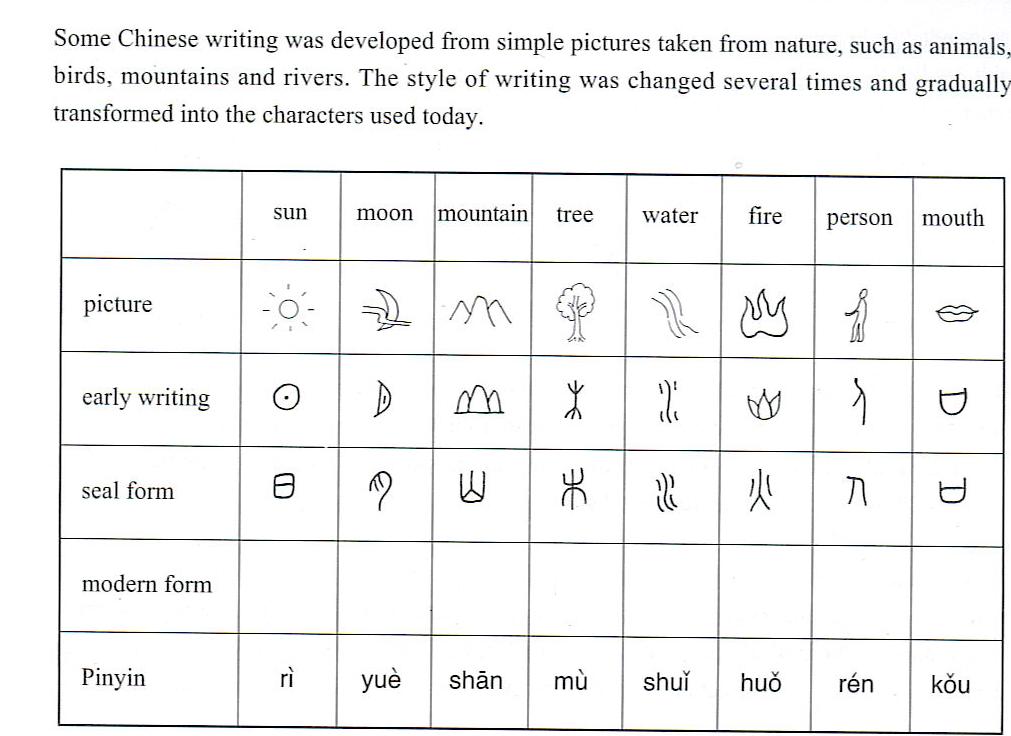 口    日     水      山      木     火   人   月
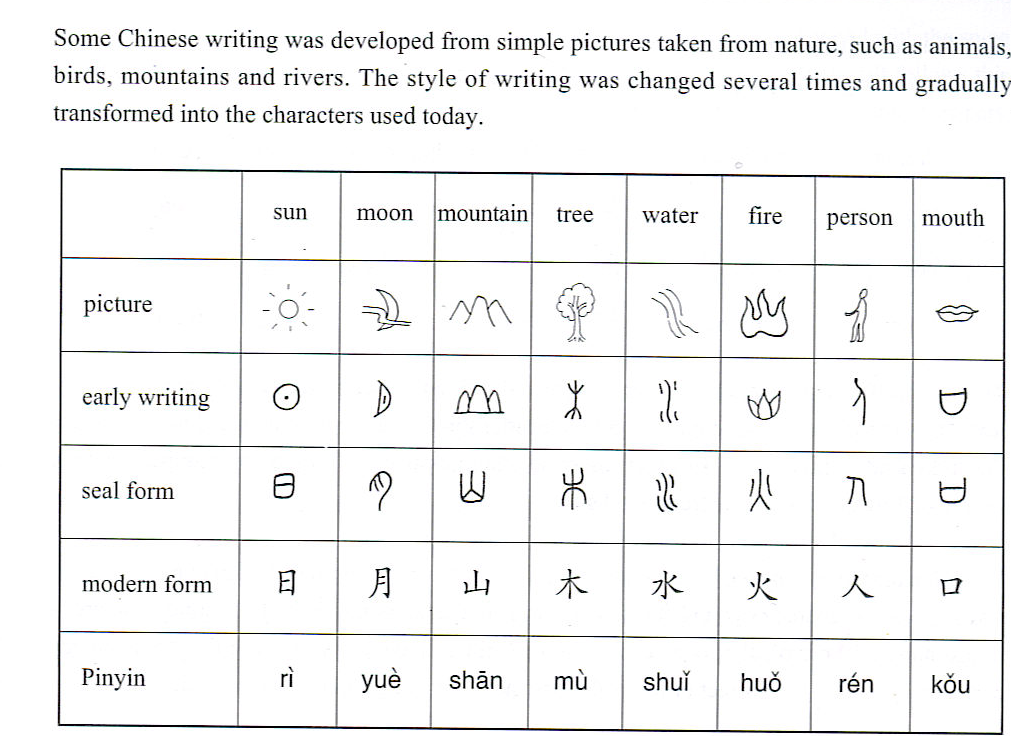 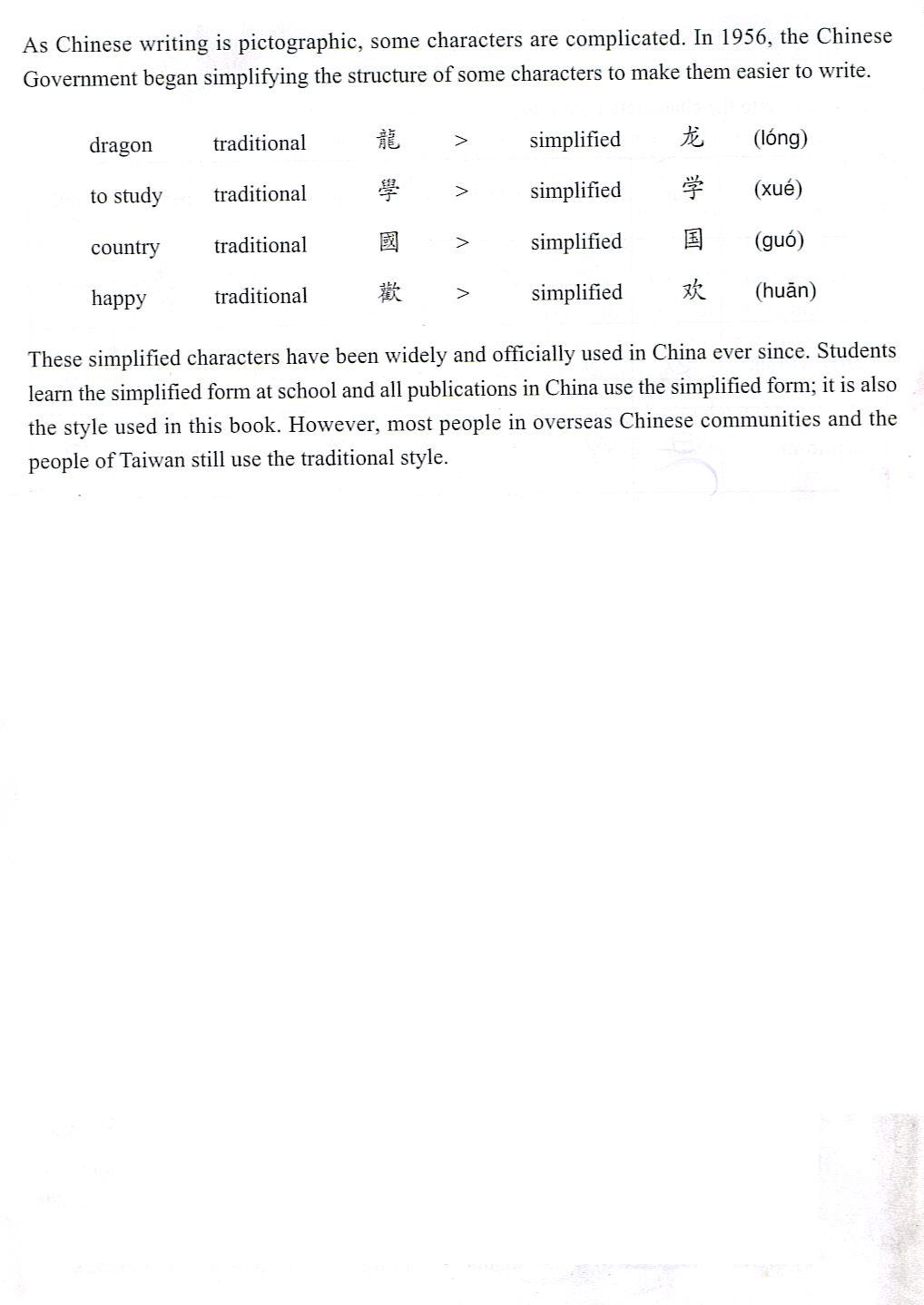 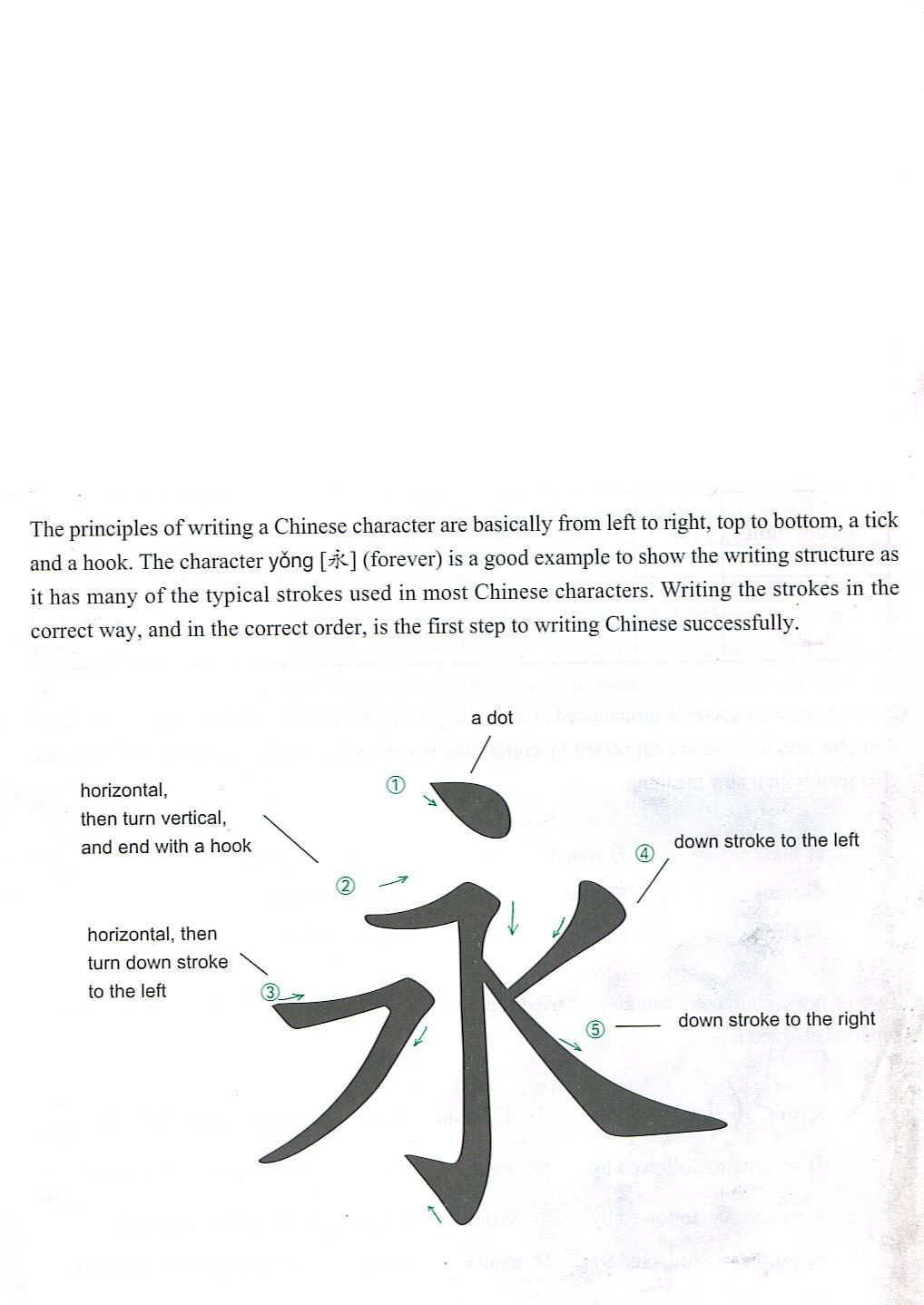 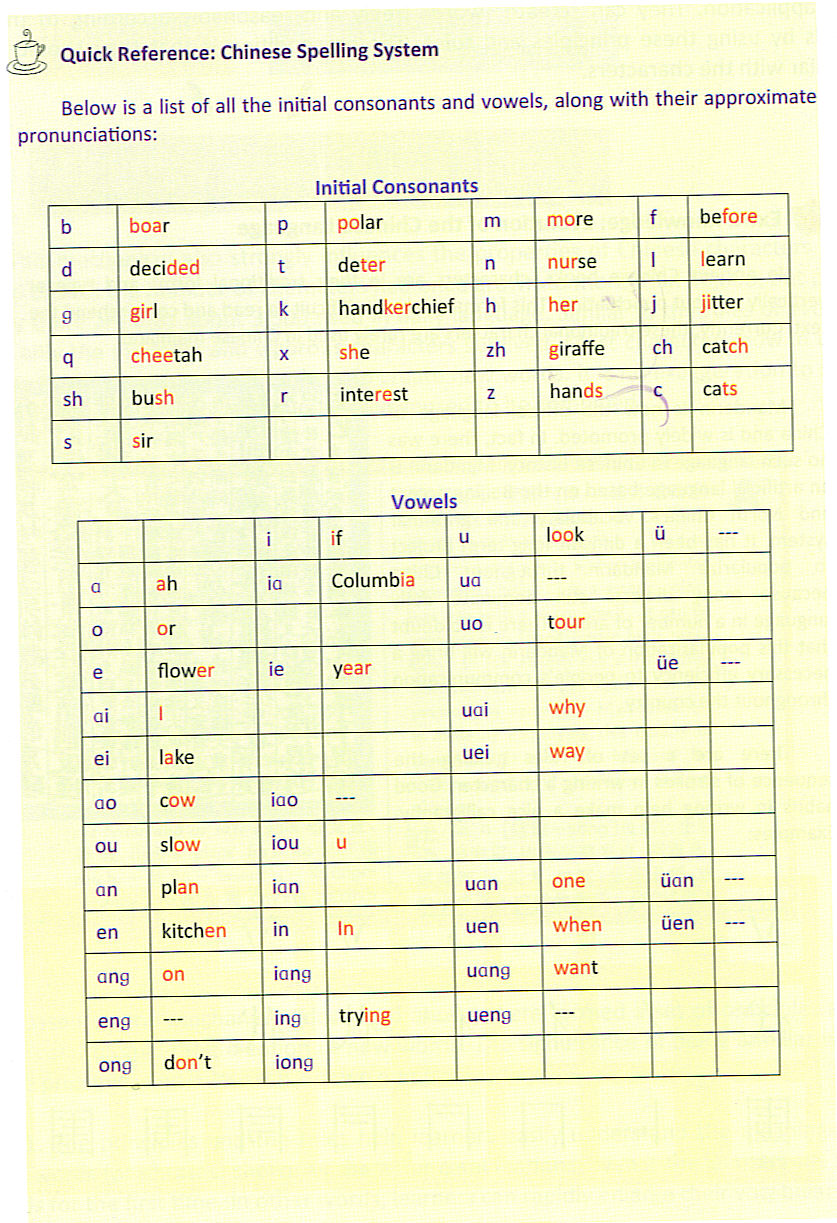 shi
am/is/are
是
Ni
you
你
wo
I/me
我
ta
ta
She/her
He/him
他
她
你是
You – 你
You are
我是
I/me – 我
I am
Am/is/are – 是
He/him – 他
他是
He is
She/her – 她
她是
She is
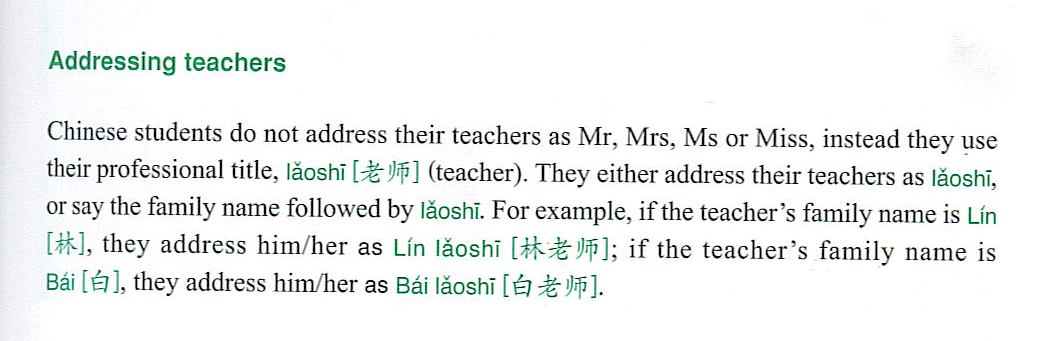 我是
冯老师
http://www.mandarintools.com/chinesename.html
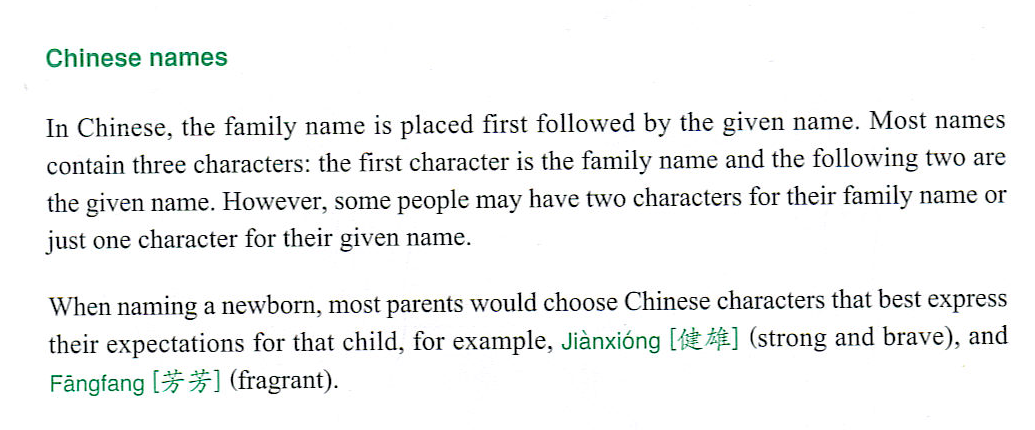 测验提醒！！！QUIZ-Matching
QUIZ study guide:

A Day: Wednesday (08/12)     B Day: Thursday (08/13)
口                           mountain
山                            am/is/are
人                               water
火                                  sun
水                                moon
我                                  I/am
你                                    mouth
月                                  you
日                                     fire
是                            tree/wood